Сесія 7.Вітаємо тебе на сьомій сеcії!
Вправа «Уявний санаторій»
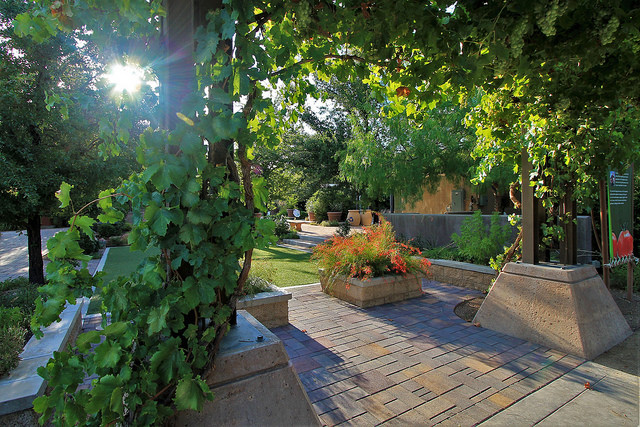 Ми подаємо тобі аудіо-файл з інструкцією для вправи-візуалізації.
Уяви собі, що у тебе з'явилася можливість поїхати до санаторію, де все організовано так, щоб допомогти тобі звільнитися від депресії, знову знайти здатність радіти, цікавитися життям, захоплюватися, отримати доступ до життєвої енергії.
Якщо не виходить, тоді потрібно припинити, відкласти цю вправу і зробити щось, що допоможе тобі зараз заспокоїтися.  На якийсь час відправ у відпустку (або погуляти куди подалі) голос депресії, знецінення, сумнівів і критики. Просто пофантазуй на повну котушку. 
Уяви собі цей санаторій. Де він знаходиться? Яка природа навколо, що видно з вікна, як виглядає сад або парк на території санаторію, що там є? Що тебе найбільше радує та надихає в тому, що ти бачиш? Що заспокоює?
Як виглядає сама будівля, зовні та зсередини? Як виглядають коридори, сходи (якщо є)? Як це все спроектовано, у якому стилі, який декор?
Як виглядає твоя кімната в цьому санаторії? Що в ній є, а чого немає (і не треба)?
Який режим дня? Які є обов'язкові заняття (наприклад: рух, медитація, психотерапія, інші види терапії, творчі заняття, дозвілля, навчання чомусь новому)? Скільки вільного часу, у який час доби?
Чим годують?
Уяви, що ти взяв з собою дистанційне навчання або віддалену роботу, твій робочий час і місце організовані так, щоб максимально сприяти звільненню від депресії та зміцненню психоемоційного благополуччя. Як ти працюєш у таких умовах?
Уяви, що ти в цьому санаторії на шість тижнів, і твоя програма лікування проходить кілька фаз. Що це за фази? Що змінюється при переході від однієї фази до іншої? У якийсь момент, продовжуючи жити в санаторії, ти починаєш спілкуватися з близькими – як часто, як довго, про що?
Уяви собі, що, перебуваючи в санаторії, ти ведеш щоденник. Напиши три записи: один – у перший вечір після приїзду (які почуття, надії); другий –приблизно в середині перебування в санаторії (що ти дізнався про депресію та про себе, що в цьому санаторії та його роботі сприяє звільненню від депресії, про те, що тобі важливо, щоб себе підтримувати); третій – перед від'їздом (що береш з собою з цього простору, з цього досвіду).
Напиши відгук. 
Що ти виніс з цієї вправи для себе про те, які умови та практики спрацьовують особисто для тебе як практики антидепресії? Склади список того, що для тебе важливо.
А тепер склади список "малих кроків". Що можна зробити, щоб наблизити свою повсякденну реальність до обстановки "санаторію антидепресії"?
Мандала «Як мені відчути себе краще?»
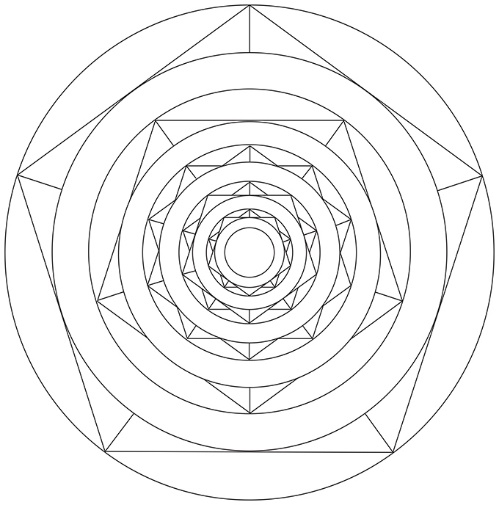 Медитація на мандалу – буддійський сакральний символ – допомагає краще зрозуміти себе, розслабитися та відчути прилив сил. Роздрукуй запропоновану мандалу, візьми кольорові олівці, влаштовуйся зручніше у світлому місці, де тобі легко та затишно, і починай творити. 
Ця мандала допоможе визначити, що тобі потрібно, щоб відчути себе краще – й емоційно, й фізично. Спочатку вибери якийсь один колір. І, не роздумуючи, розфарбуй їм ті частини мандали, які захотілося. Найважливіше у цій вправі – робити так, як підказує внутрішній голос.
Помедитуй над частково розмалюваною мандалою кілька хвилин. Потім візьми олівці інших кольорів, щоб завершити її. Не прагни того, щоб вийшло красиво, не замислюйся про те, чи поєднуються кольори, нехай усе відбувається спонтанно! Коли закінчиш, подивіться на мандалу, запиши три слова, які першими прийшли на думку. Поміркуй над сенсом цих слів відносно початкового питання, на який покликана відповісти ця мандала.
 Бажаємо тобі успіхів!